Театральное Искусство            тема:  «сказка-пьеса   С.Я. Маршака                                                                 «двенадцать    месяцев»                                               автор: учитель русского языка и                                                                        литературы  мбоу «сош№46»                                                                      лаврова  Т. В.    Г. Братск.
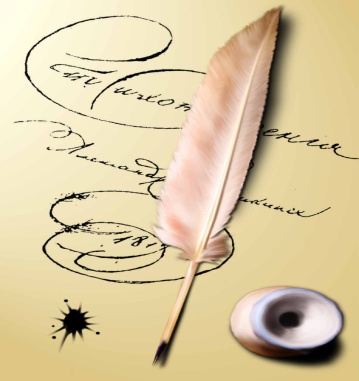 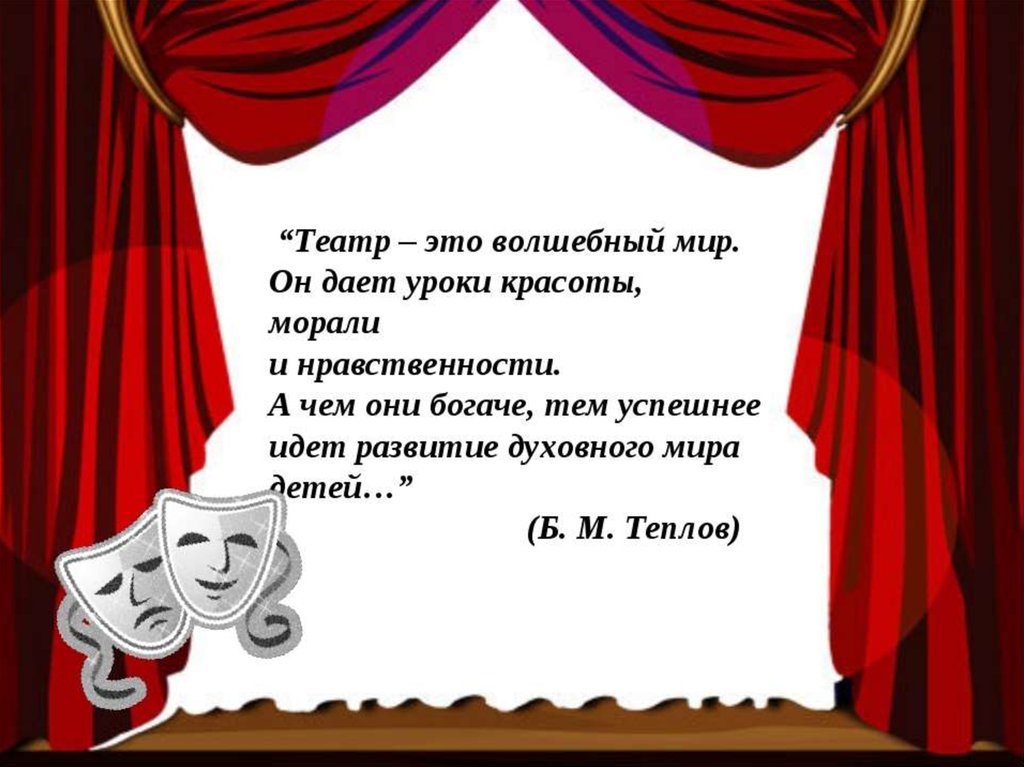 «Угадай тему урока»
дублер
режиссер
премьера
драматург
дебют
программка
портер
пьеса
актер
аншлаг
афиша
антракт
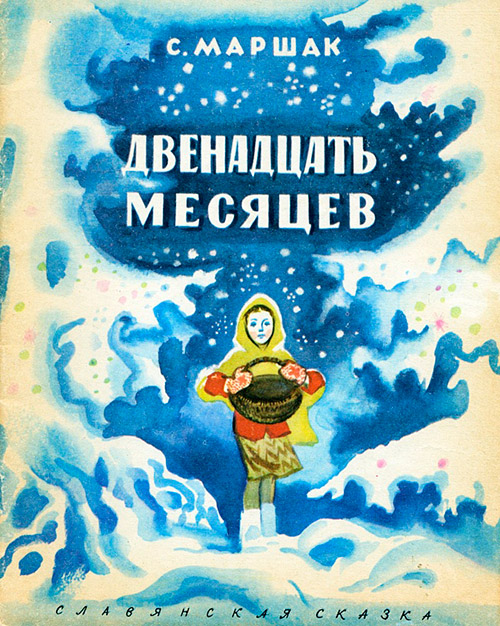 Пьеса-сказка «Двенадцать месяцев»
драматическая сказка Самуила Яковлевича Маршака, написанная в 1942—43 годах для МХАТа. Поставлена в Московском театре юного зрителя в 1947 году, во МХАТе в 1948 году.
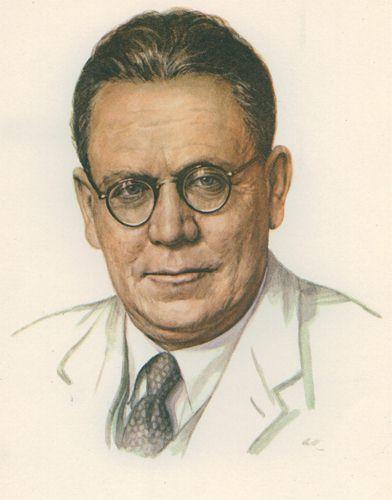 СамуилЯковлевич Маршак(1887 – 1964)
Самуил Маршак родился 22 октября (3 ноября) 1887 года в Воронеже, в семье заводского мастера. Фамилия «Маршак» является аббревиатурой — «морену рабейну Шломо Клугер» — «учитель наш, господин наш, Соломон Мудрый».
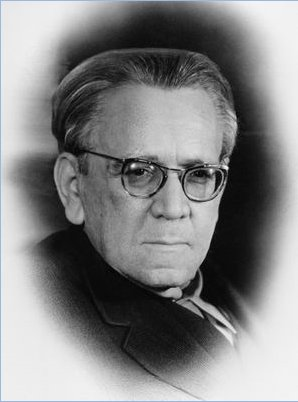 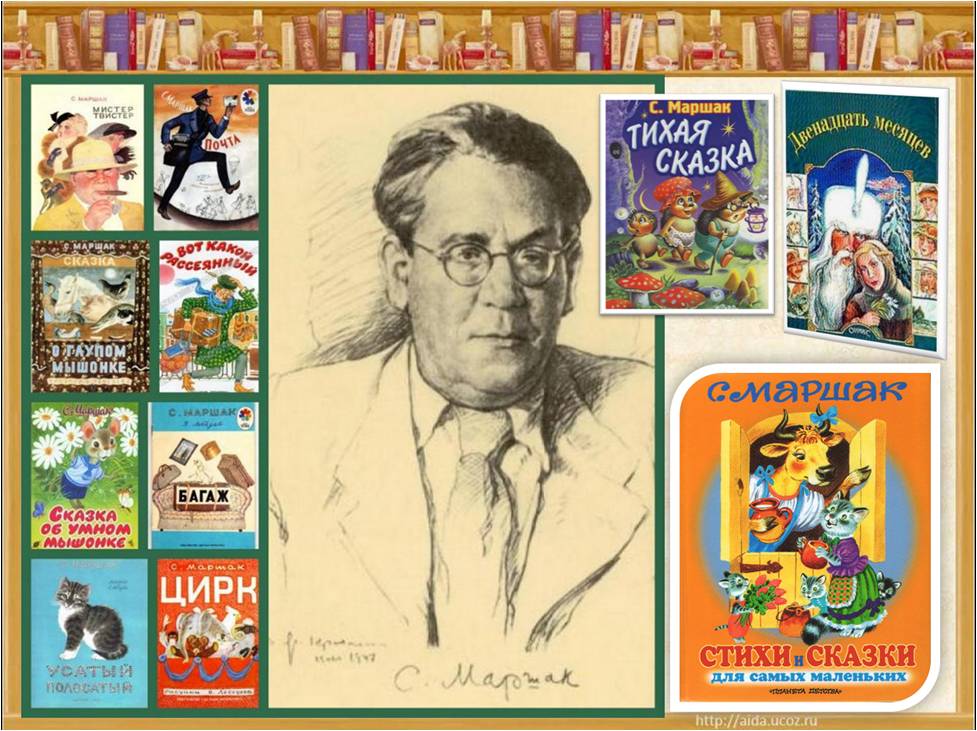 РАЗБИРАЕМ СЦЕНУ ПЬЕСЫ-СКАЗКИ: «КОРОЛЕВА И УЧИТЕЛЬ»
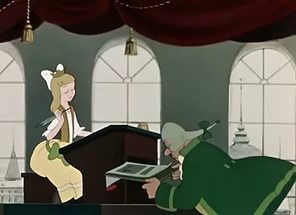 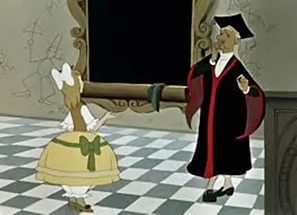 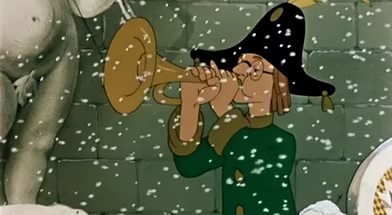 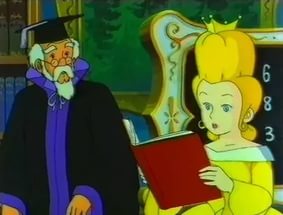 РАЗБИРАЕМ  ХАРАКТЕРЫ  СЛЕДУЮЩИХ  ГЕРОЕВ:  ПАДЧЕРИЦЫ, СТАРУХИ  И  ЕЕ  ДОЧЕРИ.
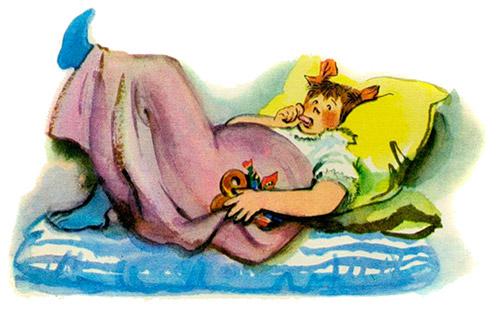 Ну, полно, доченька, полно, не плачь. Вот съешь-ка горяченького пирожка! С пылу, с жару, кипит-шипит, чуть не говорит!
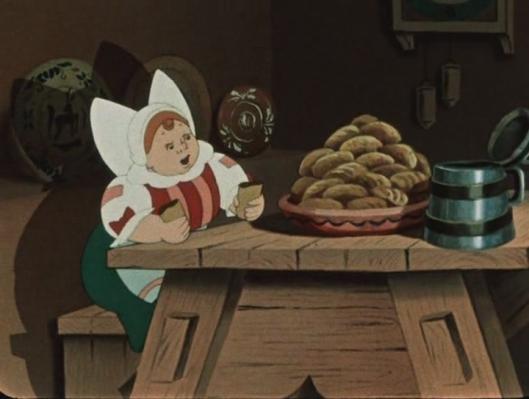 А ведь и правда! Отчего бы ее не послать? Лес недалеко, сбегать недолго. Наберет она цветочков - мы с тобой их во дворец снесем, а замерзнет - ну, значит, такая ее судьба. Кто о ней плакать станет?
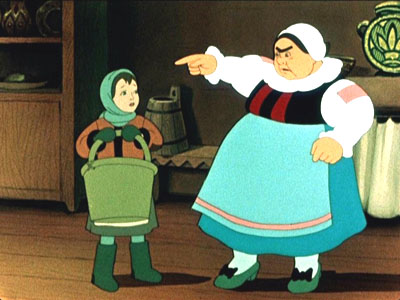 АНАЛИЗИРУЕМ РАЗГОВОР 12 МЕСЯЦЕВ О ПАДЧЕРИЦЕ У КОСТРА.
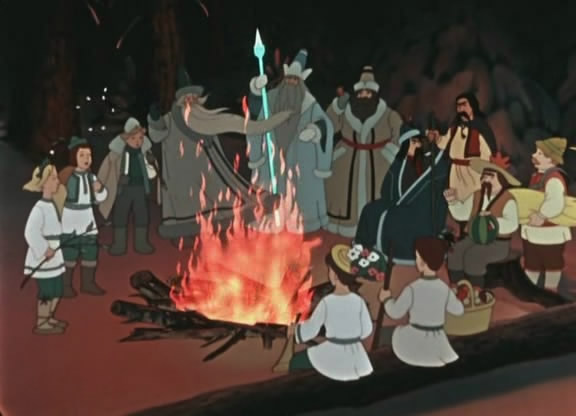 Какую роль играет театр в жизни человека?
«Дерево ожиданий»
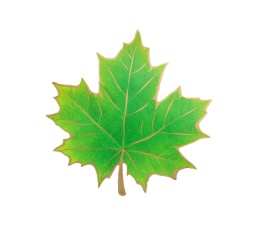 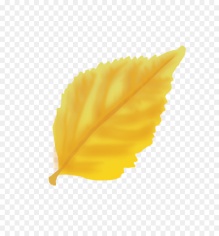 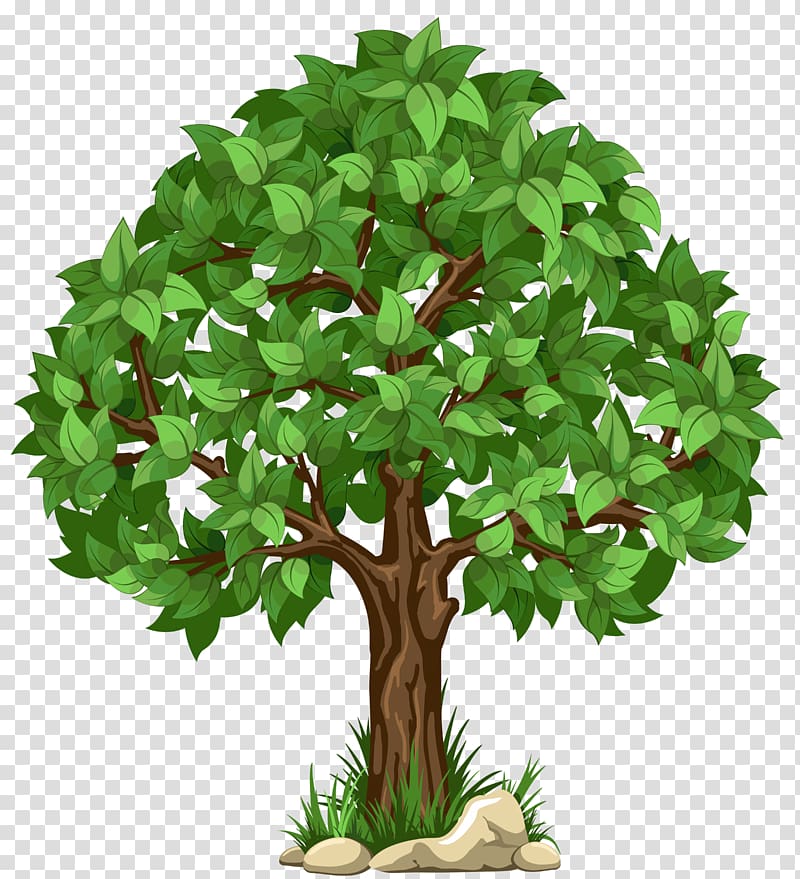 Желтый – сбывшиеся опасения
Зеленый – сбывшиеся ожидания